Муниципальное бюджетное общеобразовательное учреждение
основная  школа № 25
Ученическая исследовательская работа по литературе
«Власть» символа в раскрытии идейного
замысла  повести Н.В. Гоголя «Вий»
Выполнила:
 учащаяся 9 класса
Николаева Ульяна
Научный руководитель: учитель русского языка и литературы
Шевцова Н.В.
п. Шпалозавода 
                                                                 2020
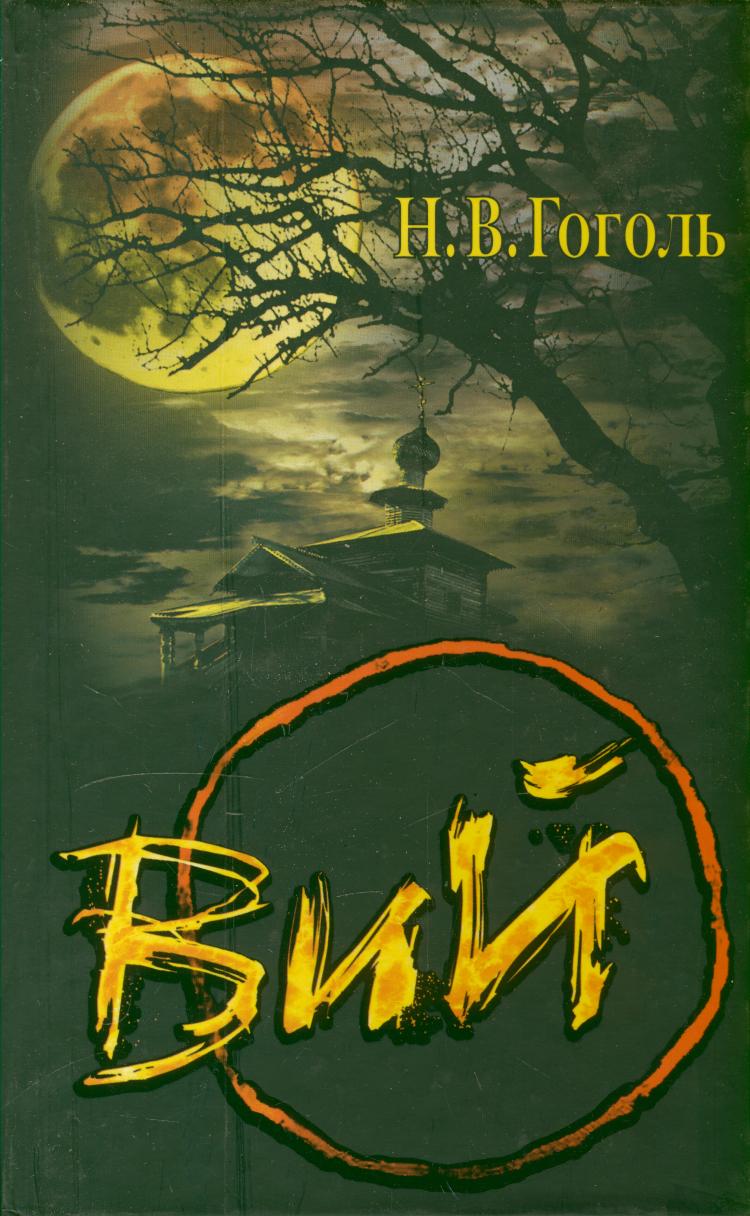 Актуальность работы - переосмысление  феномена Н.В.Гоголя.

Объект исследования – повесть Н.В. Гоголя «Вий».

Предмет исследования - многогранный мир символов «Вия».
Задачи работы
Проанализировать ключевые символы повести.

Направить анализ символических образов на выявление их места и роли в созданной писателем художественной картине мира, на целостное постижение идейно - эстетического содержания, воплощённого в этом произведении.
История создания и краткое содержание повести Н.В. Гоголя «Вий»
Повесть «Вий» впервые была опубликована в сборнике «Миргород» в 1835 году.

Три студента киевской бурсы отправились домой на каникулы  и заблудились в дороге .

 Хома Брут во сне увидел ведьму , которая заколдовала его .

 Старуха – ведьма превращается в прекрасную панночку , дочь сотника .

 Три ночи Хома Брут читает в церкви молитвы у гроба усопшей панночки .

 Хома умирает , взглянув на Вия .
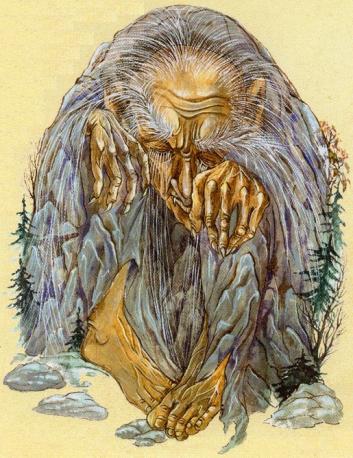 Символ – «ген сюжета» повести Н.В.Гоголя «Вий»
Символ (от греч. Symbolon – знак, опознавательная примета) – в искусстве характеристика художественного образа с точки зрения его осмысленности, выражение некой идеи. 

 Более простая форма проявления символических значений – повтор.

  В  повести «Вий» повтор является важнейшей формой воплощения символического содержания.
Почему в церкви нет ни одной живой души?
Церковь эта во многих отношениях странная:
  «уныло стояла почти на краю села»;
 « почерневшая, убранная зелёным мохом»;
 «они приблизились к церкви и вступили под её ветхие деревянные своды, показавшие, как мало заботился владетель поместья о боге и о душе своей»; 
 «…в ней давно уже не отправлялось никакого служения»;
 «страшна  церковь ночью, с мёртвым телом и без души людей».
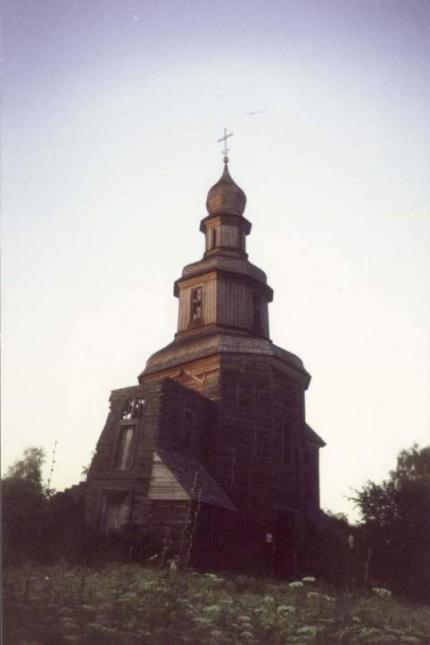 Власть тьмы и тишины
В описании церкви 19 раз  встречаются слова «мрак», «мрачный», « тёмный», «чернота», «чёрный».

 Помимо тьмы, в церкви властвует тишина, но тоже необычная – страшная, мёртвая. Её нарушают, в основном, звуки, усиливающие ощущения страха и ужаса: скрежет когтей, зубов или металла, волчий вой.
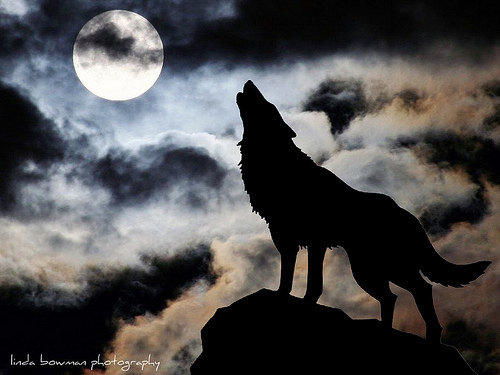 Железо или медь?
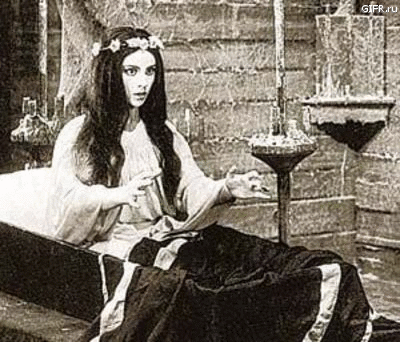 В повести господствует железо – металл холодный, «бездушный», что подтверждает исчезновение духовности и веры.

 Также упоминается другой материал из металла – позолота.
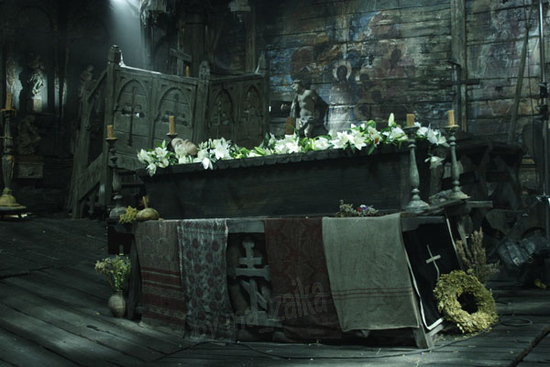 Позолота отпала или почернела – значит, божественная сила оставила это место, и дорога внутрь открыта для нечисти.
Символика круга
Защитный круг – это скорее магический обряд. С магией и колдовством Хома пытается бороться посредством…магии и колдовства. 


 «Начальник гномов» Вий увидел брешь не в магическом круге, а в душе героя, обнаружил его духовную уязвимость.
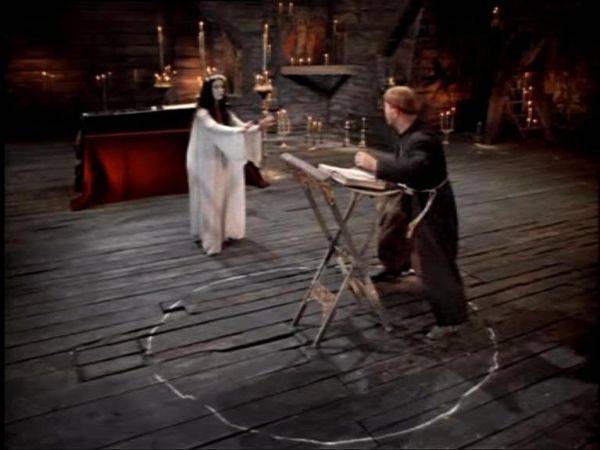 Символика имен
Тиберий– римский император из династии Юлиев- Клавдиев, злейший гонитель христианства.
 Халява- слово « халява» обозначает легкую наживу, для получения которой не нужно многого труда.
 Хома - имя героя перекликается с именем Фома, учеником Христа, усомнившимся в воскресении учителя . 
 Брут –ассоциация с предательством.
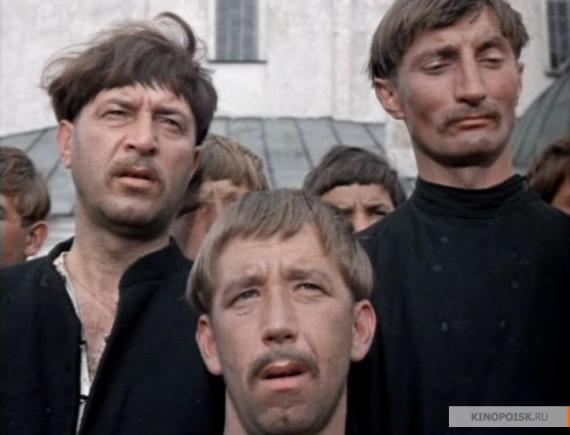 Символика  троекратного  повтора
Троекратный повтор – это повторение слов и словосочетаний, благодаря чему фиксируется внимание читателя (слушателя) и тем самым усиливается их роль в тексте:

 портрет панночки – дан 3 раза;
 3 персонажа повести
 3 ночных бдения Хомы Брута.
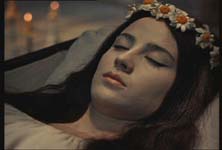 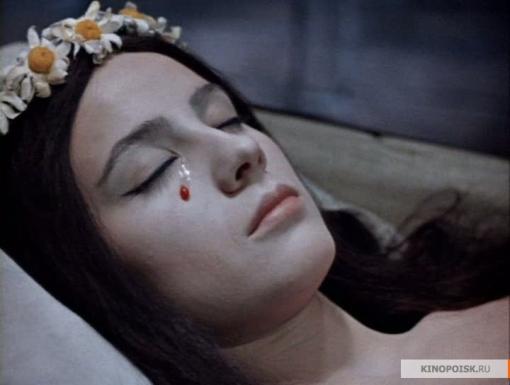 Заключение
Гибель Хомы – закономерный  итог и наглядный пример того, что произойдёт с каждым, если он будет вести сугубо биологический образ жизни. 
Повесть «Вий», как и всё творчество Гоголя в целом, – художественное пророчество, послание писателя последующим поколениям.
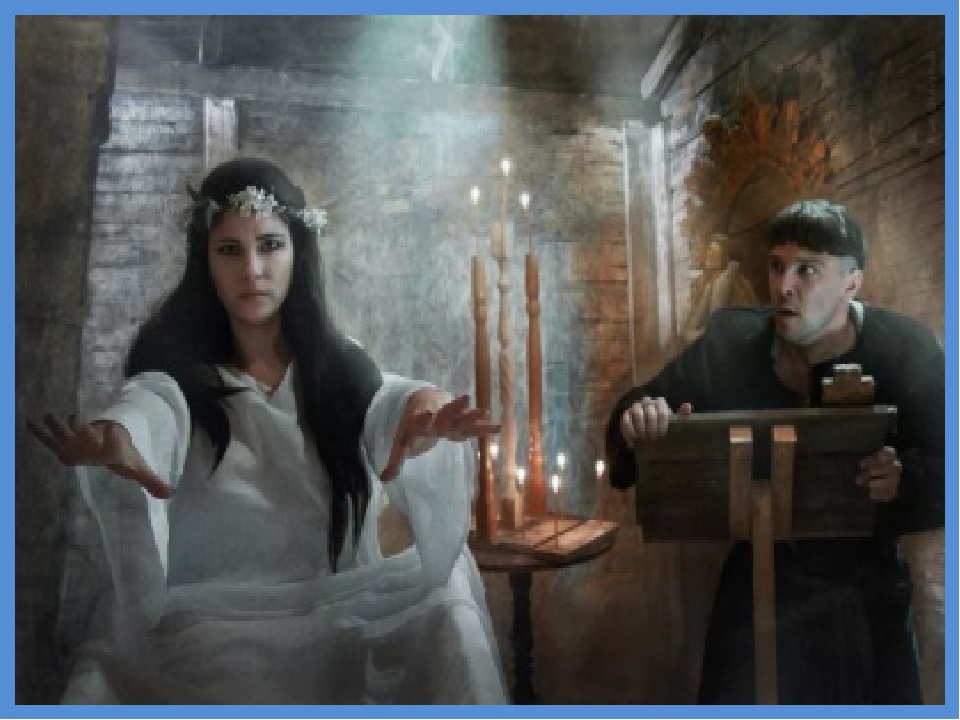 СПАСИБО   ЗА   ВНИМАНИЕ !